Unit 8   Culture Shapes Us
Good Manners
WWW.PPT818.COM
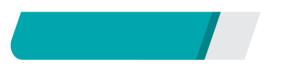 课前自主预习
Lesson 47 　Good Manners
tidy
Russian
noise
noisy
Lesson 47 　Good Manners
tidy up
hang up
礼貌
打开
比如
Lesson 47 　Good Manners
邀请某人做某事
一些喝的东西
感觉宾至如归
招待客人
睡前；睡时
Lesson 47 　Good Manners
is             coming            to
invited
for
Tidy             up
before
Lesson 47 　Good Manners
serve
himself
considered
One             of              my      classmates
Lesson 47 　Good Manners
visiting
such             as
Lesson 47 　Good Manners
Visiting        a             local         family
Remember        to          be
Lesson 47 　Good Manners
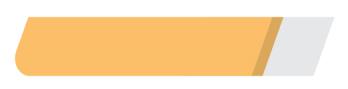 课堂互动探究
词汇点睛
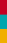 ●  1 tidy v. 使整洁；使整齐；整理　adj. 整洁的；整齐的
[观察] Tidy up your house before your guest arrives.
在你的客人到达之前，收拾屋子。
We should tidy up the place before we move in. 
在搬进去之前，我们应该把那个地方收拾一下。
She keeps her house very tidy.她将她的房子保持得非常整洁。
Lesson 47 　Good Manners
[探究] (1)tidy既可作及物动词，后接名词或代词作宾语；也可作不及物动词，构成短语：__________整理；收拾。
(2)tidy还可作形容词，意为“整洁的；整齐的”。其反义词为untidy。
tidy up
Lesson 47 　Good Manners
活学活用
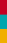 1．(1)Edward, you have grown up. You should learn to make your own room ________．
           A．empty　　       B．noisy
          C．dirty                  D．tidy
      (2)2018·宿迁    Look! Your room is really ________(tidy). You should learn to be organized.
D
untidy
Lesson 47 　Good Manners
●  2　Russian adj. 俄罗斯的　n. 俄罗斯人；俄语
[观察]It will be my first time visiting a Russian house.
这将是我第一次拜访俄罗斯家庭。
Russian is a difficult language to master.
俄语是一门难掌握的语言。
Lesson 47 　Good Manners
[探究] (1)Russian作形容词，常用作定语。
(2)Russian 还可用作名词，意为“俄罗斯人；俄语”。
Lesson 47 　Good Manners
2．(1)他来自俄罗斯，你可以跟他学点儿俄语。
           He is from ________， and you can learn some ________ from him.
       (2)在我们班有五个俄罗斯人。
            There are five ________ in our class.
Russia
Russian
Russians
Lesson 47 　Good Manners
●  3　 noisy adj. 喧闹的；吵闹的
[观察]Don't be noisy, especially at bedtime.
不要吵闹，特别是就寝时间。
I prefer the quiet countryside to the noisy cities.
我喜欢安静的乡村胜过喧闹的城市。
Lesson 47 　Good Manners
[探究]noisy意为“喧闹的；吵闹的”，在句中作定语或表语。
[辨析] noise, noisy与 noisily
noise为名词，意为“噪声”； noisy为形容词，意为“________________”； noisily为副词，意为“________________”，修饰动词，在句中作状语。
喧闹的；吵闹的
嘈杂地，吵闹地
Lesson 47 　Good Manners
3．用noise, noisy或noisily 填空
      (1)It's very________ here. I can hardly hear you.
      (2)I hate the loud________ outside. It's driving me mad.
      (3)They crowded into the classroom ________．
noisy
noise
noisily
Lesson 47 　Good Manners
句型透视
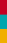 ●1　I invited him for dinner at my home, and he accepted.
我邀请他到我家吃晚饭，他同意了。
[探究] invite sb. for sth.意为“为某事而邀请某人”。
Lesson 47 　Good Manners
[拓展] (1)invite作动词时，还用于结构“invite sb. to do sth.(邀请某人做某事)”和“invite sb. to＋地点(邀请某人去某地)”。
She invited us to have lunch.她邀请我们吃午饭。
(2)invite的名词形式为invitation，意为“邀请；请柬”。
He accepted the invitation to the party.
他接受了参加聚会的邀请。
Lesson 47 　Good Manners
活学活用
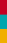 1．2018·天津   Harry invited me ________ with him when his parents were out of town.
       A．stay　　             B．stayed
       C．staying               D．to stay
D
【解析】考查非谓语动词的用法。句意：哈利邀请我在他父母不在镇上的时候去陪他待着。invite sb. to do sth. 是固定结构，意为“邀请某人做某事”，所以选D。
Lesson 47 　Good Manners
●2  　One of my classmates invited me to stay overnight at her house.
我的一个同学邀请我到她家过夜。
[探究] “one of ＋可数名词________数”，表示“……中之一”。其作主语时，谓语动词用________(单/复)数形式。
复
单
Lesson 47 　Good Manners
[拓展] “one of＋the＋形容词最高级＋可数名词复数”意为“最……之一”。该结构作主语时，谓语动词也用单数形式。
Hangzhou is one of the most beautiful cities in China.
杭州是中国最美丽的城市之一。
Lesson 47 　Good Manners
D
2．2018·青岛   Mount Lao is one of ________ mountains in 
      Qingdao. Many tourists like climbing it every year.
       A．famous                        B．the more famous
       C．most famous              D．the most famous
【解析】考查形容词的最高级。句意：崂山是青岛最著名的山脉之一。每年都有许多游客喜欢爬崂山。“one of＋the＋形容词最高级＋名词复数”表示“最……之一”。故选D。
Lesson 47 　Good Manners
●3　Bring a small gift, such as sweets or flowers.
带一件诸如糖果或者花之类的小礼物。
[探究] such as意为“例如；诸如此类的；像……那样的”。
Lesson 47 　Good Manners
[拓展] such as结构既可表示为“名词＋such as＋例子”，也可表示为“such＋名词＋as＋例子”。 
I enjoy songs such as this one.＝I enjoy such songs as this one.
我喜欢像这首歌一样的歌。
Lesson 47 　Good Manners
[辨析]   such as与for example
Lesson 47 　Good Manners
3．他买了许多水果，如苹果、桃子。
He bought a lot of fruit, ________ ________apples and peaches.
Such            as
Lesson 47 　Good Manners
●4  Visiting a local family is a great way to experience another culture. 
拜访当地的一户人家是体验另一种文化的一种很好的方法。
[探究] (1)句中动名词短语作主语，谓语动词用________。
(2)“to experience another culture”是动词不定式作定语，修饰名词way。
Doing morning exercises is a good way to stay healthy.
做早操是保持健康的一种好方法。
单数形式
Lesson 47 　Good Manners
B
4．(1)Our English teacher often says to us, “________ English well is very important.”
            A．Learn 　
            B．Learning
            C．Learned  
            D．To learning
Lesson 47 　Good Manners
A
(2)2018·天水    —You look worried. You'd better ________ your problem with others.
      —Oh, yes. ________ a problem is like cutting it in half.
      A．share; Sharing
      B．sharing; To share
      C．to share; To share
      D．share; Shared
Lesson 47 　Good Manners
【解析】考查非谓语动词的用法。句意：“你看起来很担心。你最好和其他人分享你的问题。”“哦，是的。分享一个问题就像把它切成两半。”第一空had better do sth. 意为“最好做某事”，第二空是动名词短语作主语。故选A。
Lesson 47 　Good Manners
●5    Remember to be yourself and have fun.
记住要做真实的自己，玩得开心。
[探究] remember作动词，意为“记得；记住”，后可接名词、代词、动词不定式或动名词作宾语，也可接that从句。remember to do sth.意为“__________________”， 表明事情________(已做/未做)。
I remember that we visited that museum last summer.
我记得我们去年夏天参观过那家博物馆。
记得去做某事
未做
Lesson 47 　Good Manners
[拓展]  (1)remember doing sth.意为“记得做过某事”，表明事情已做。
I remember telling you that story.
我记得给你讲过那个故事。
(2)remember not to do sth.意为“记得不要做某事”。
Lesson 47 　Good Manners
D
5．2018·达州  —Jack，remember ________ off the lights when ________ your bedroom.
       —OK, I won't forget, Mum.
       A．turning; leaving
       B．to turn; leave
       C．turning; left
       D．to turn; leaving
Lesson 47 　Good Manners
【解析】考查非谓语动词和时态的用法。句意：“杰克，离开卧室的时候记得把灯关掉。”“好的。我不会忘的，妈妈。”remember to do sth. 意为“记住要去做某事(未做)”。根据句意可知，杰克还没有离开，所以关灯这件事还没有做。第一句的后半句是时间状语从句，Jack与leave之间是主动关系，要用现在分词表伴随，故选D。